Engineering Program Review

Cheri Markt and
Amelito Enriquez

May 5, 2017
Outline
Focus on feedback from Program Review:

Staffing Changes
Department Metrics
New Engineering Department Focus
Department Statistics
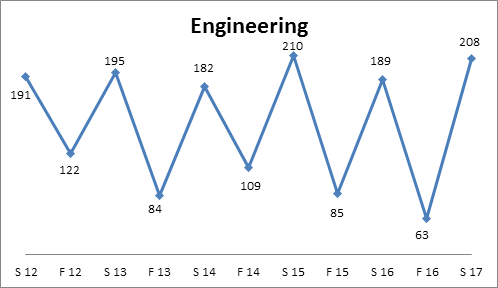 Engineering Headcount
Transition PhaseStaffing, Roles & Responsibilities
Professor Enriquez
Retiring teaching June 2017
Retiring grant support August 2018
Professor Rhodes (Biology)
PI for NSF S-STEM and GANAS grants
Professor Markt
Teaching 7 lectures and 5 labs
Professor Hoffman & Professor Lapuz (Math)
Running Summer Engineering Teaching Institute (SETI)
Professor Langhoff (Engineering-Skyline)
Leading ASPIRES program, internships & research
Engineering Program Goals
1) Real world projects incorporated into curriculum
* Industry Engagement:  Lockheed Martin,  Nuclear Power Plant Consultant, … and more
Engineering Program Goals
1) Real world projects incorporated into curriculum
* Industry Engagement:  Flextronics, Stanford Nano Fab
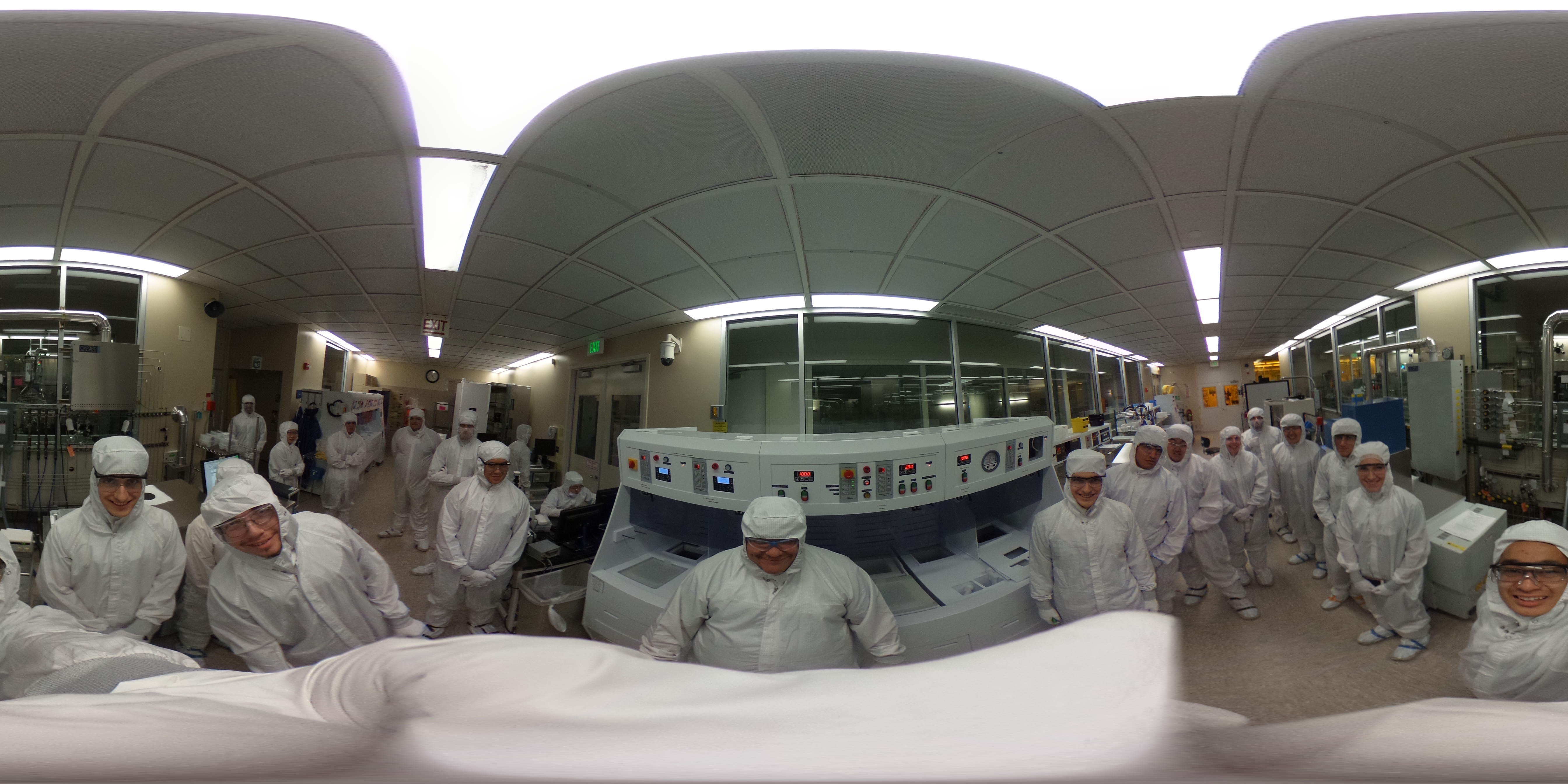 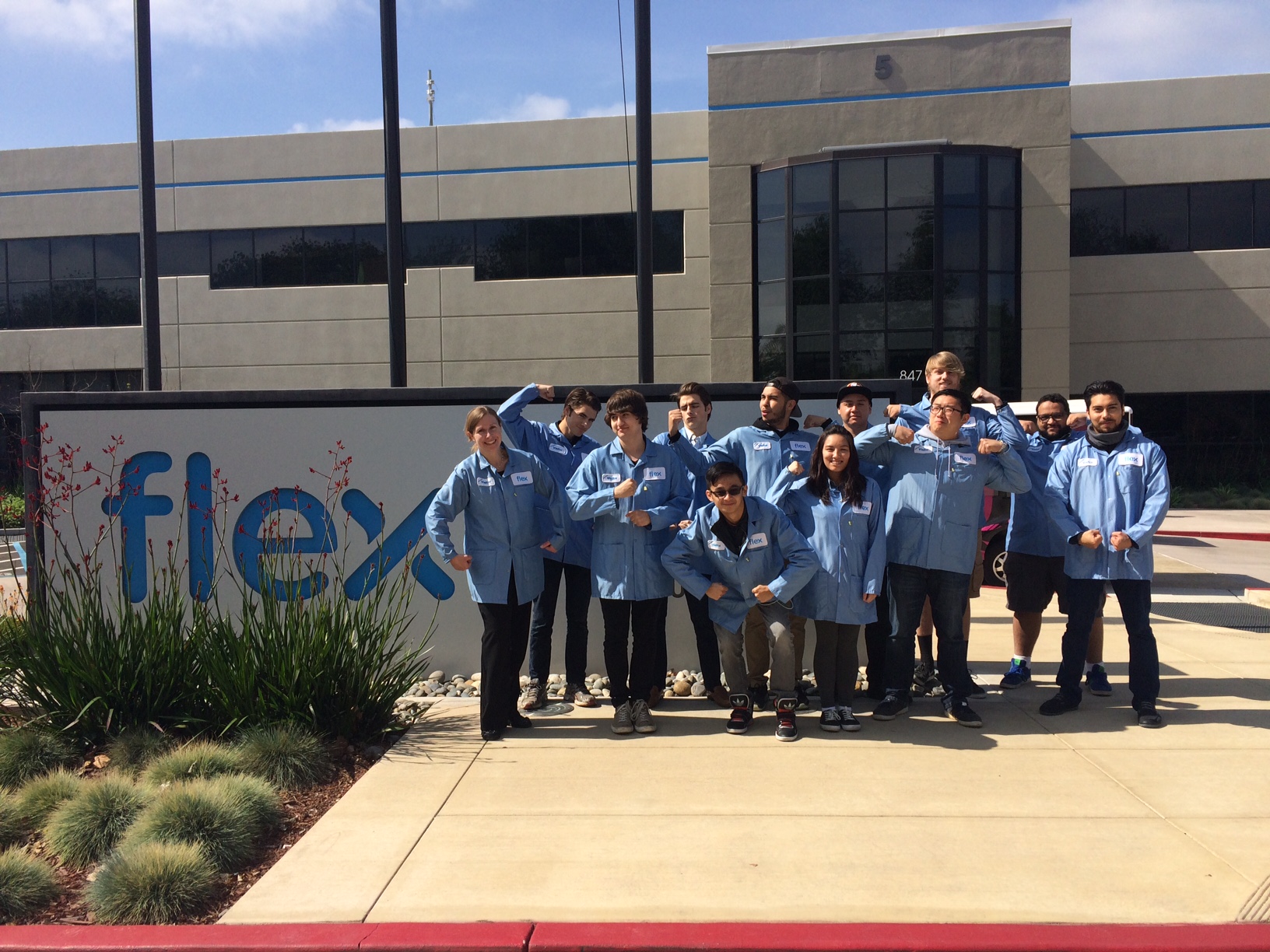 Engineering Program Goals
2) Close equity gaps
Institute for Women in Trades, Technology and Science (IWITTS) Training:
Female Students especially value:

Context- why are we learning these skills?  Who benefits from the technology/ product?

Additional access to lab equipment, extended exposure

Female role models

Learning how to find help (students either excel or drop out)
Engineering Program Goals
2) Close equity gaps
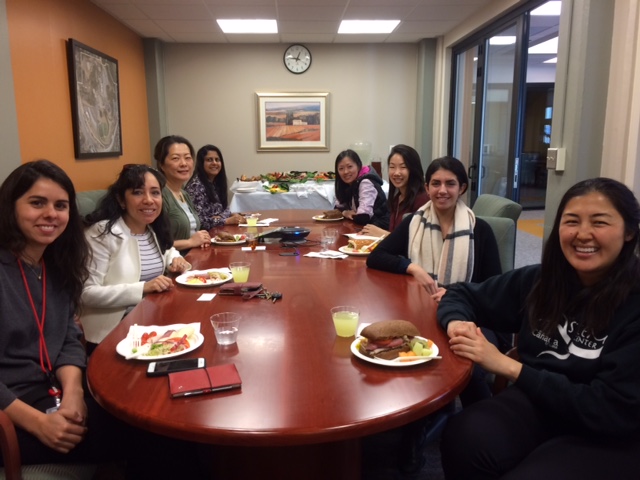 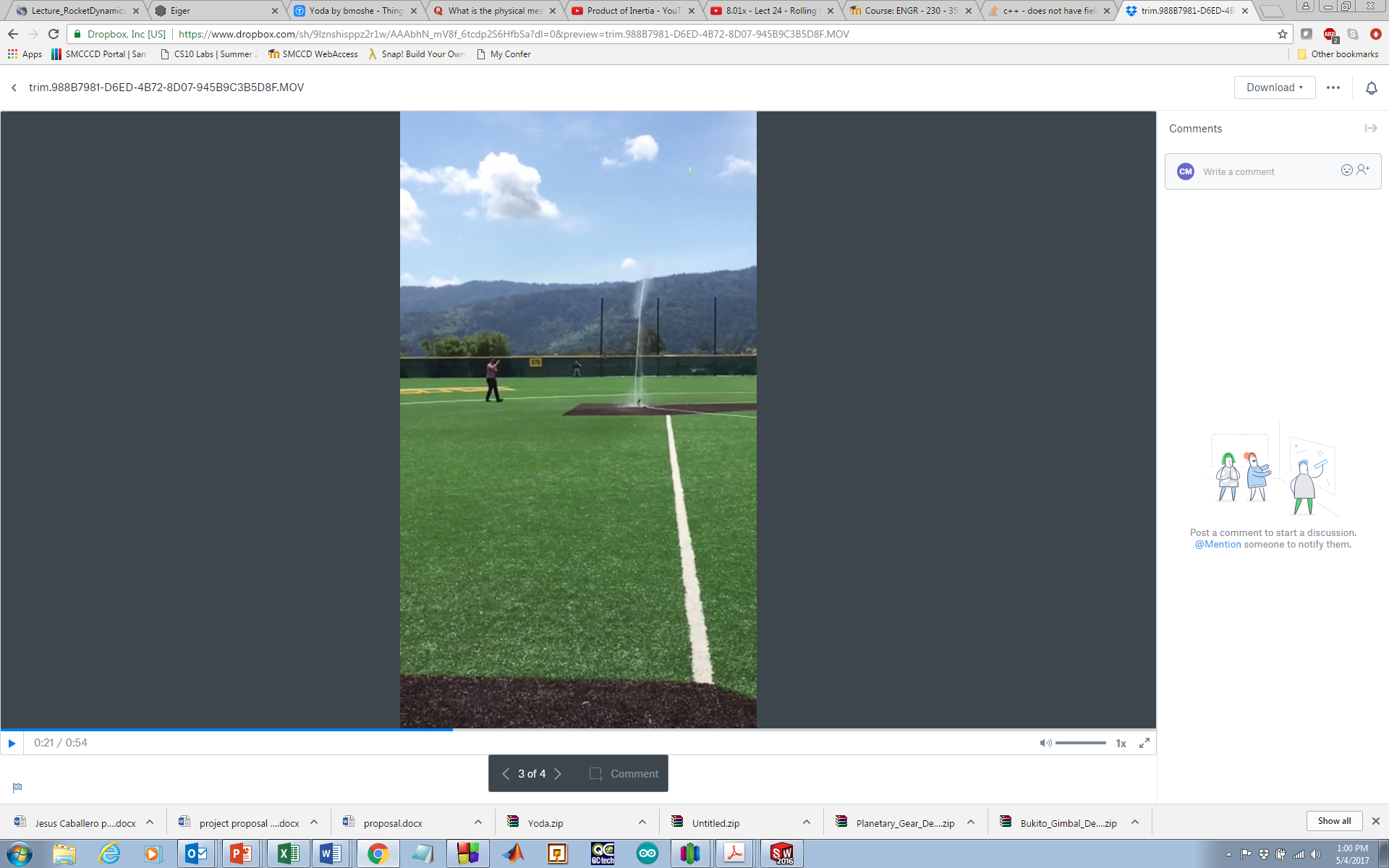 * Industry Engagement:  Nasa, Hensel Phelps, Oracle
Engineering Program Goals
2) Close equity gaps: Dedicate Engineering Lab
ENGR 100
Robotics Challenge
Wind Turbine Design Project
Design Club
Robotics
3D Printing
Projects
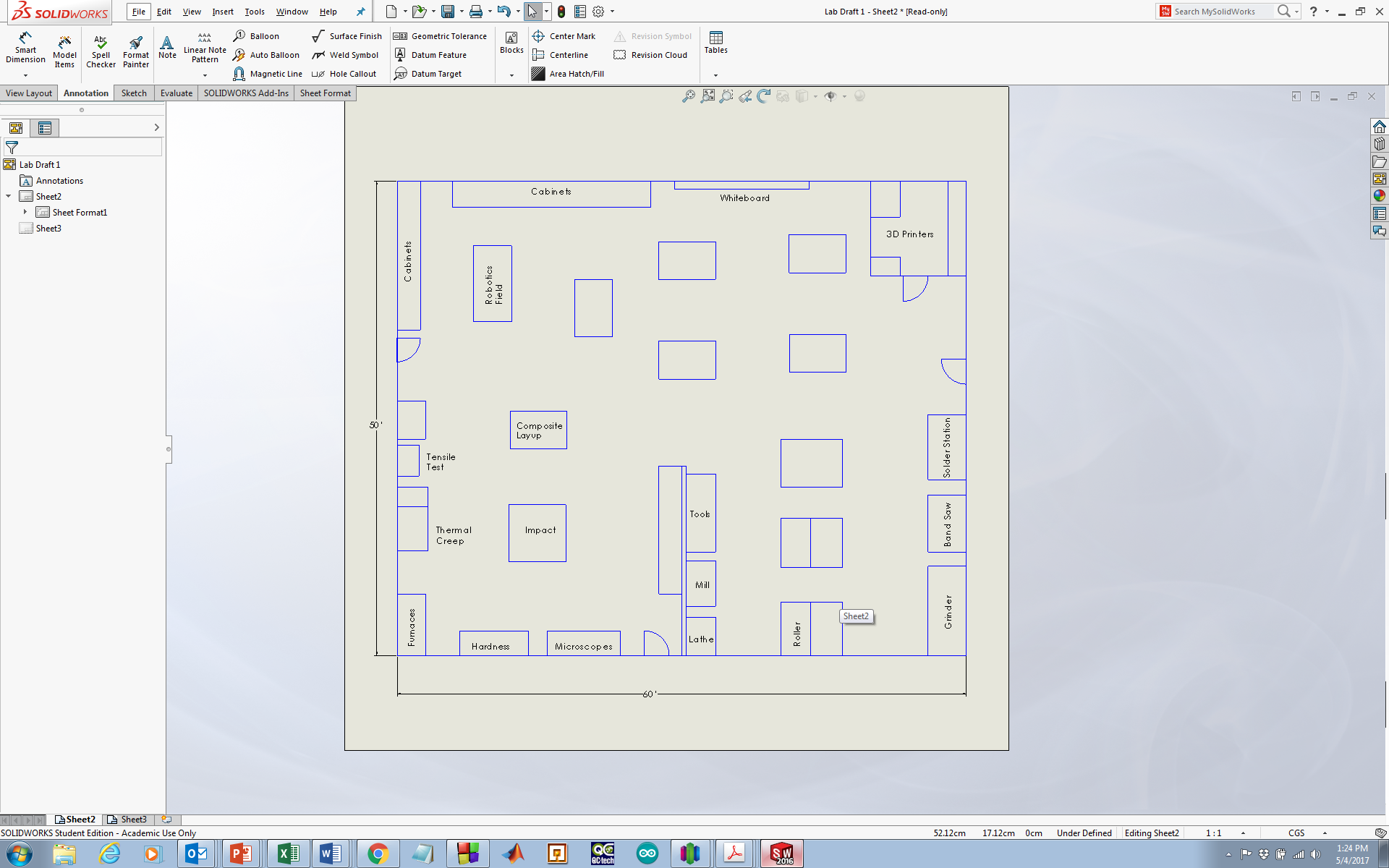 Robotics
3D Printing
ENGR 210
Fabrication
Quality / Inspection
ENGR 270
Test Equipment
Fabrication Processes
Fabrication
Test
* Industry Engagement:  Prelim Tesla, other Test, Process and Industrial Engineering roles
Any Questions?